Мультимедийная презентация к уроку альтернативная коммуникация для детей с ОВЗТема: «Звук и буква «М», составление слогов с изученными буквами»
Подготовил учитель 
ГКОУ «Волжская школа №1»
Макашова Ольга Николаевна
г. Волжский 2021
Цель: изучить букву «М»
Задачи:
 
познакомить учащихся со звуком и буквой М;

способствовать продуктивному формированию навыка чтения;

развивать фонематический слух, речь, внимание, память;

воспитывать культуру общения в совместной деятельности, проявлять интерес к чтению
Лягушка ловит мушек «АМ-АМ»
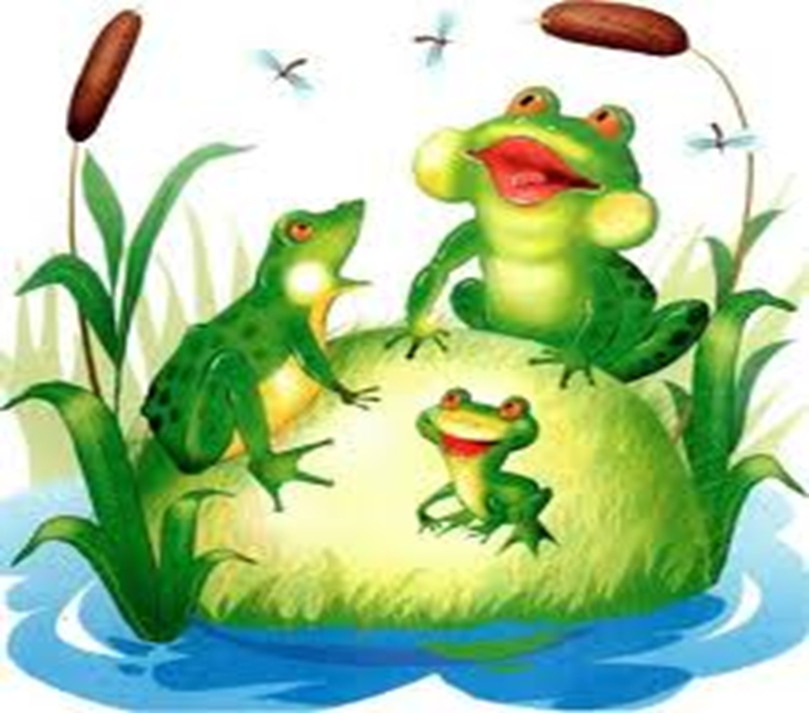 Послушай и отгадай, кто говорит, мама или малыш? Нажми на лягушку
     

	
	А  теперь повтори: как ловит мушек мама? А как ловит мушек малыш?
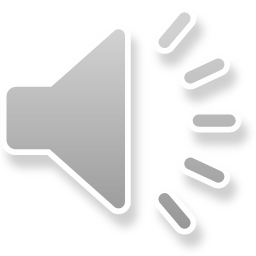 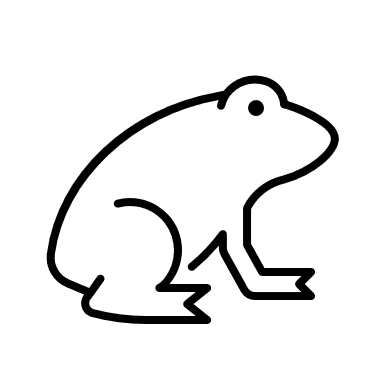 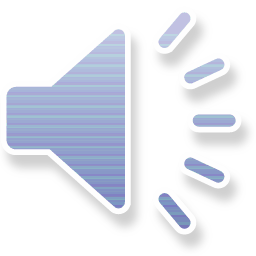 А                 МА          МАМ
Телёнок зовёт маму «Му-Му»
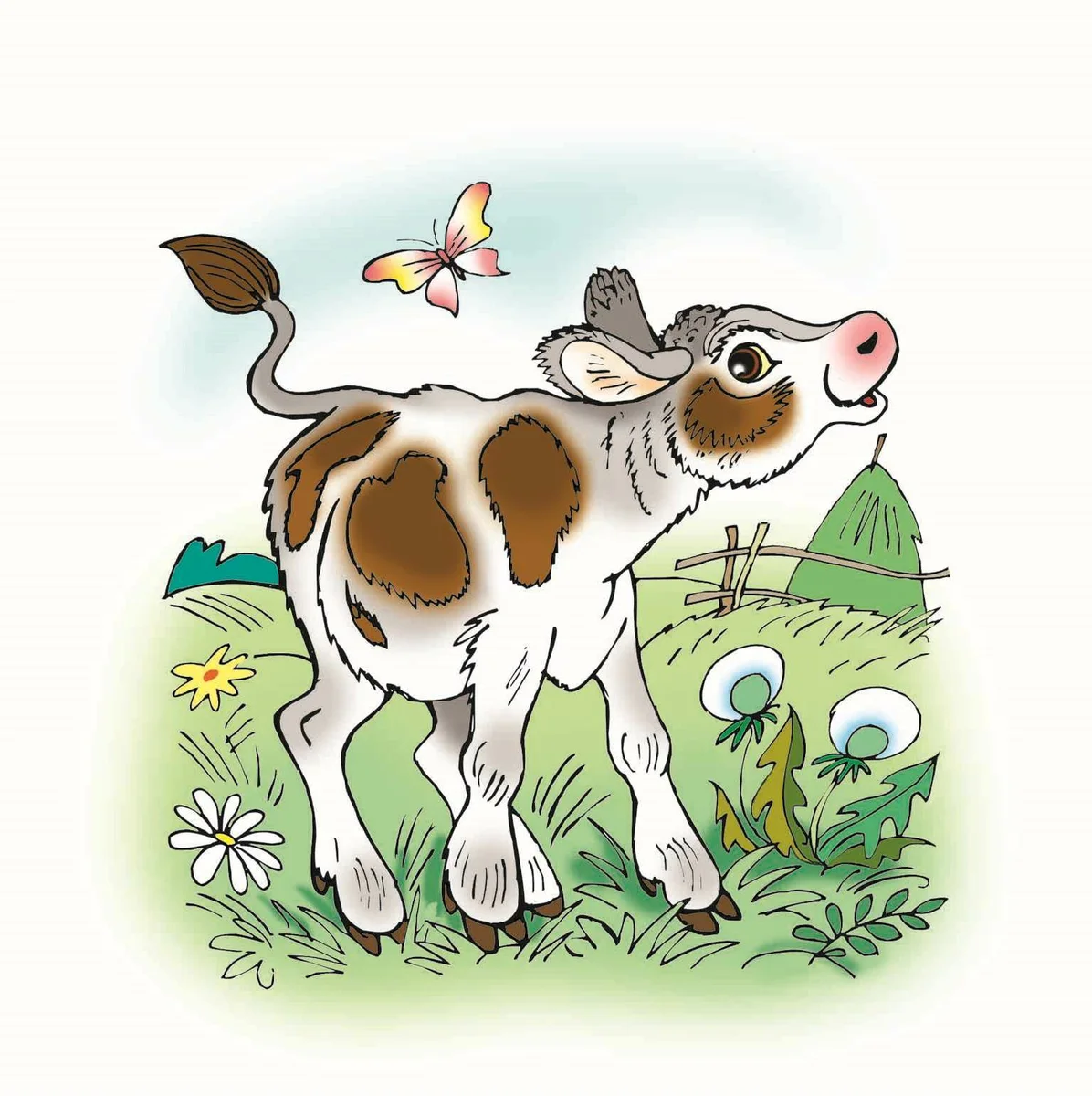 Послушай и повтори

А как ответит теленку его мама?

	Корова нашла теленка. Теперь они переговариваются. Послушай и повтори:   
______   _   _

_  _  _______
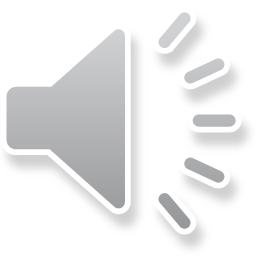 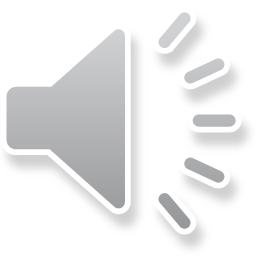 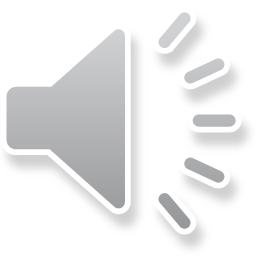 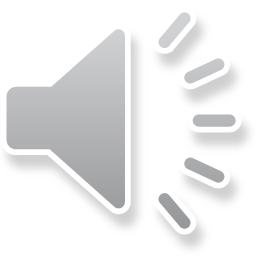 М                    УМ           УМУ
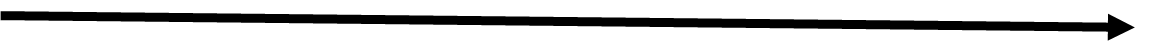 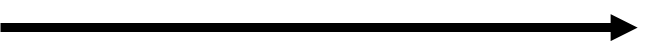 Дети кричат «МА-МА»
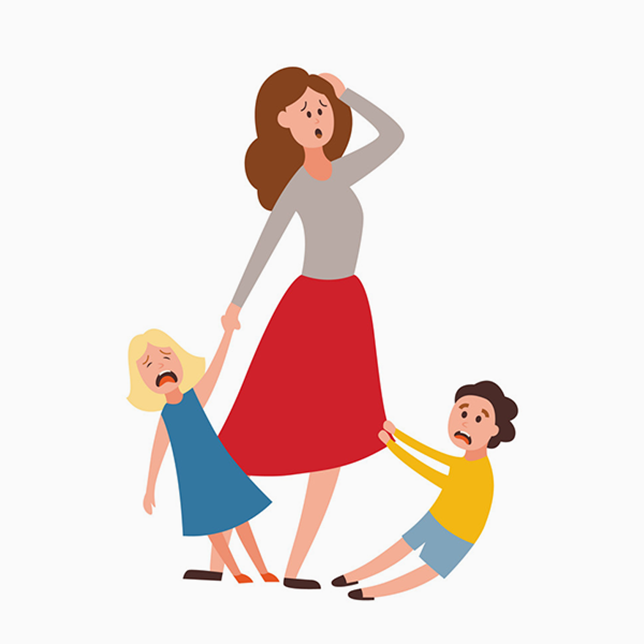 Послушай, сколько детей 
зовут маму, один или много?

	А здесь?
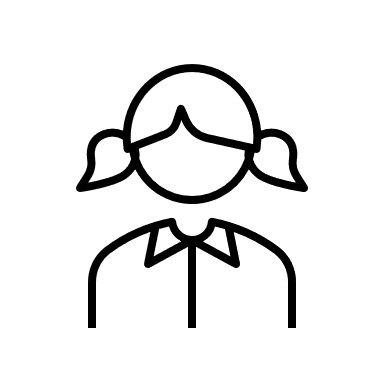 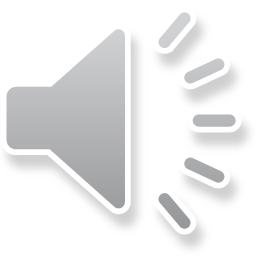 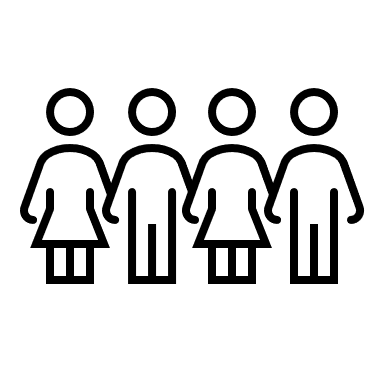 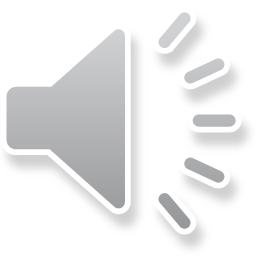 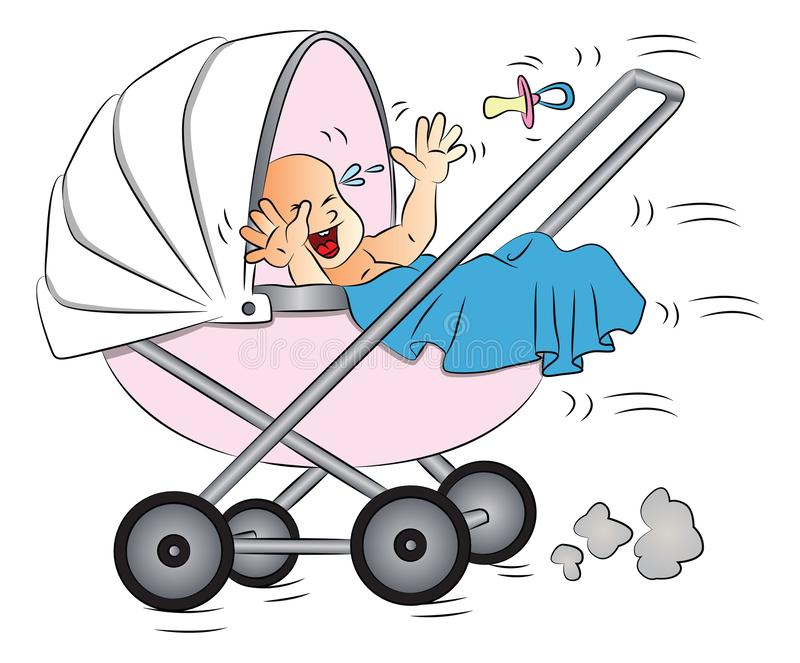 МА            МАМА     МАМА-МА
Проверь себя. Соедини картинку со словом
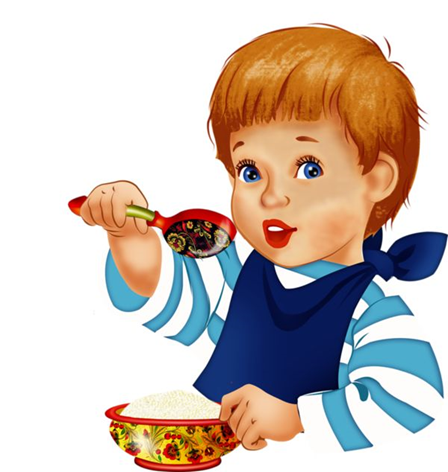 АМ

МА-МА

МУ
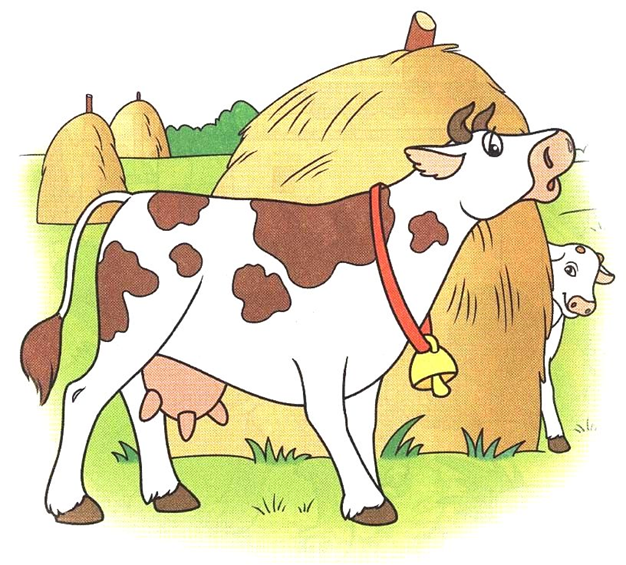 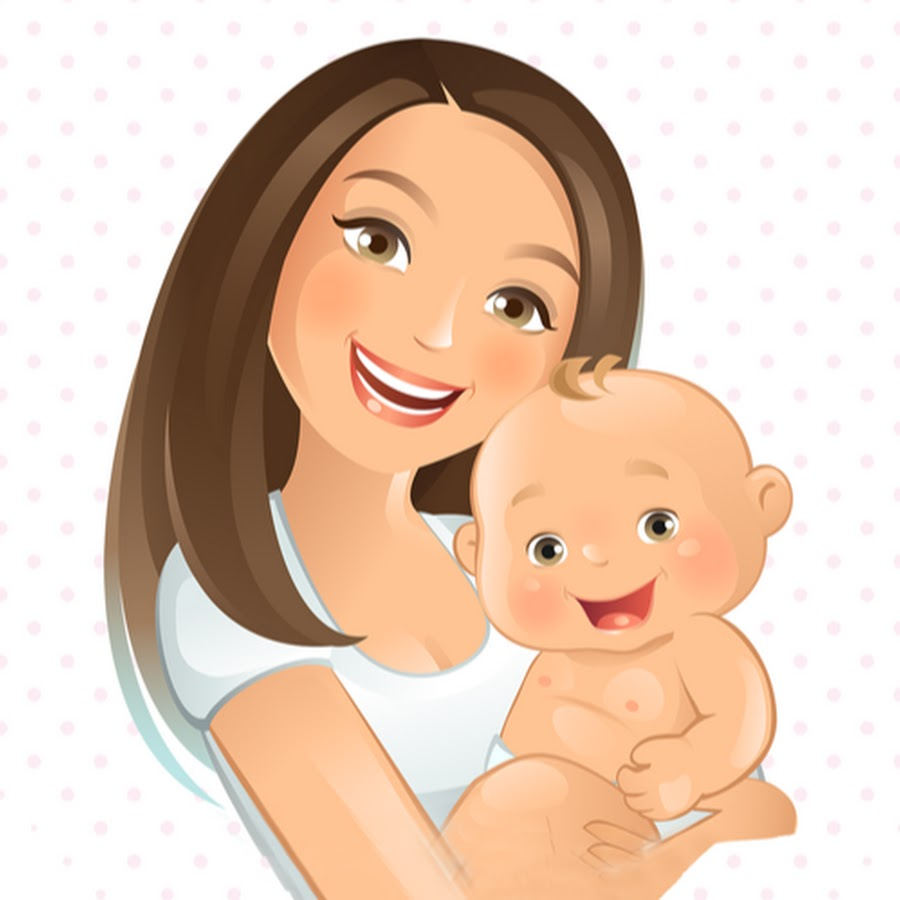 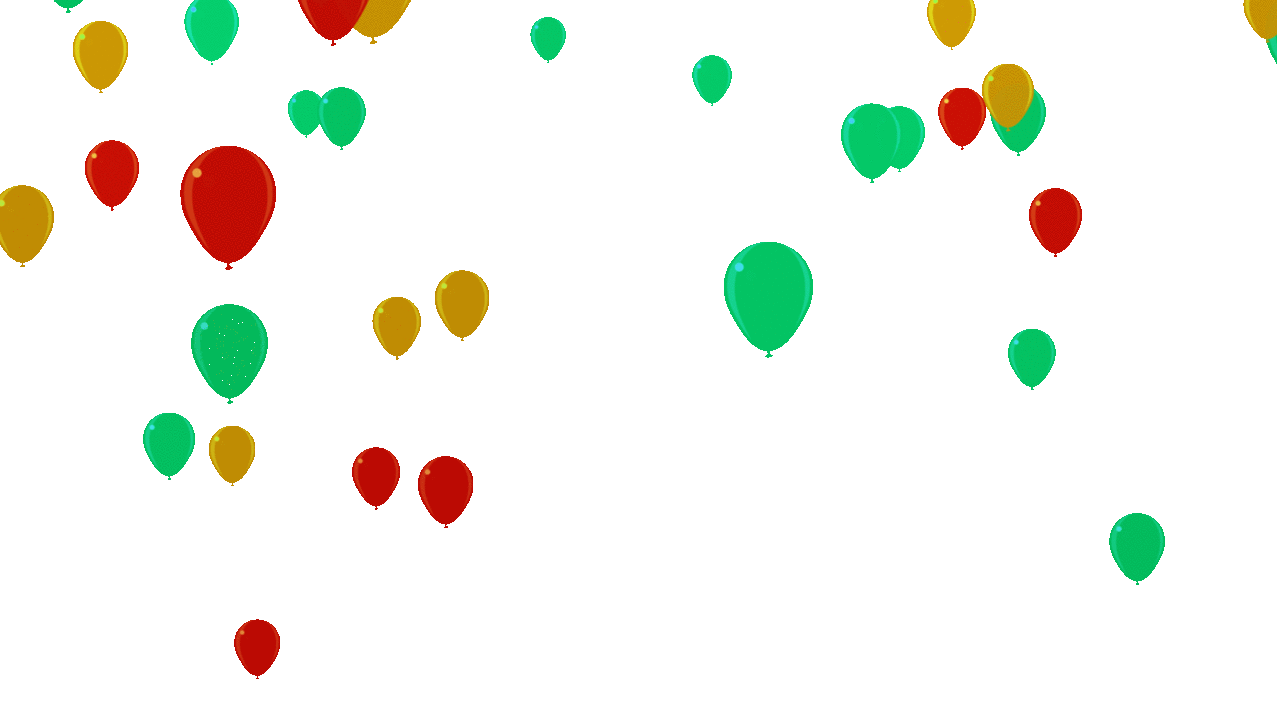 Молодец!